Rayonnement international
Sitzung des Auslandschweizerrates 21. März  2015
Bern
Au 31.12.2014  vous êtes

746’885   Suisses

À vivre à l’étranger
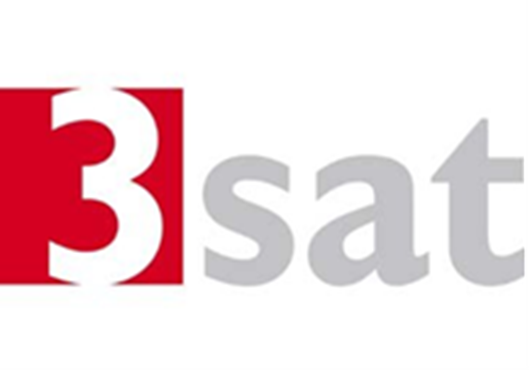 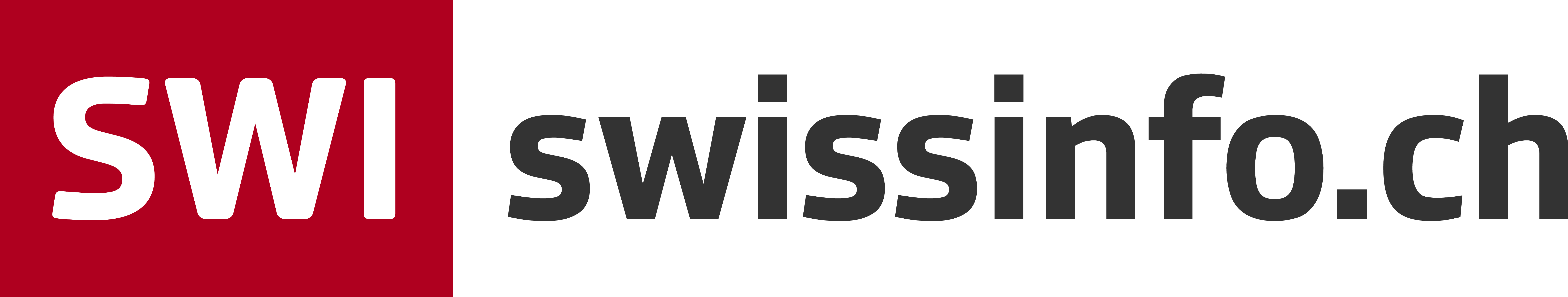 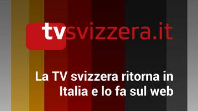 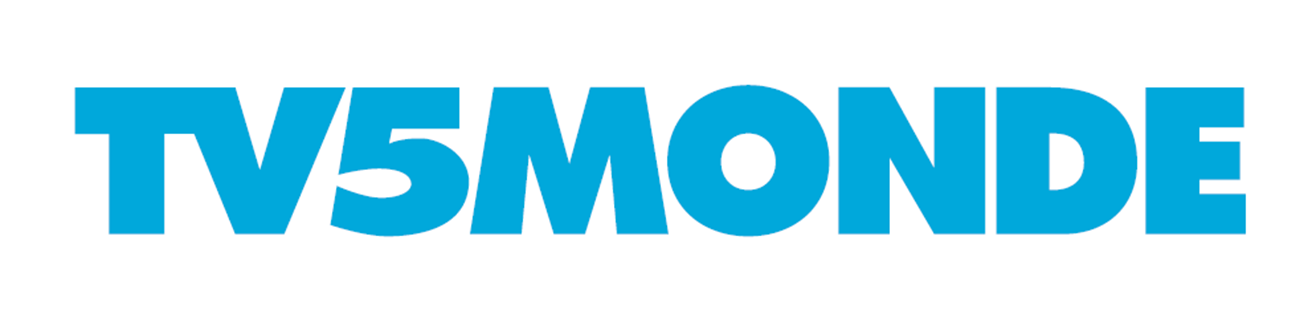 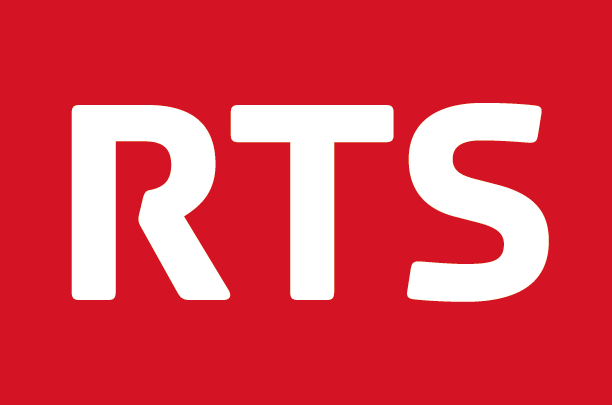 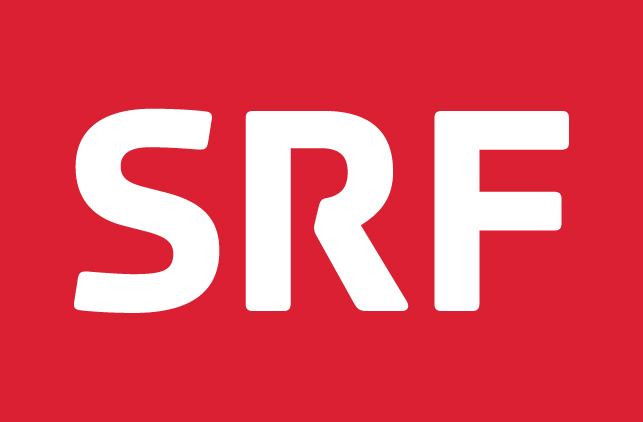 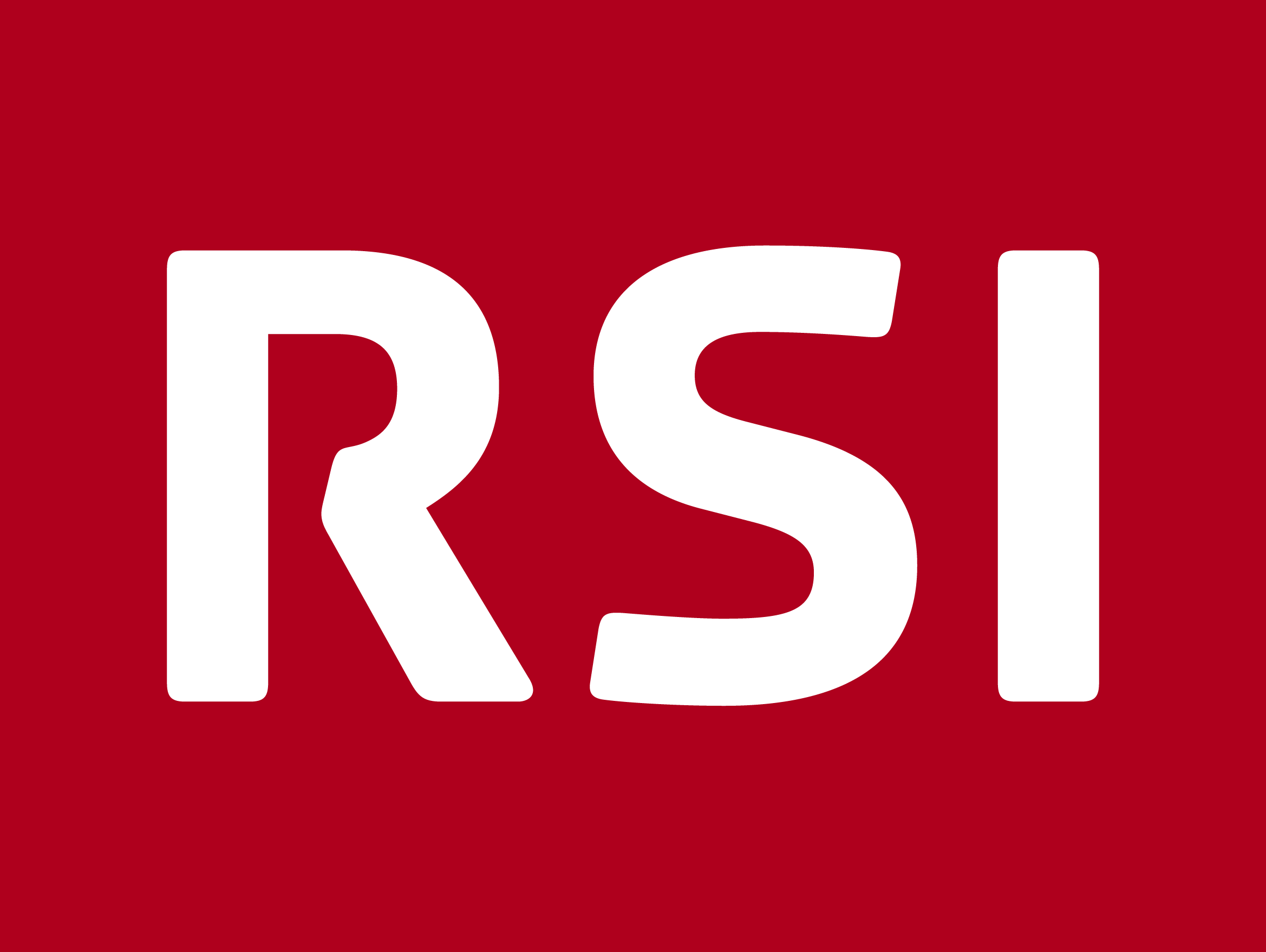 4314 cartes Sat Access au 31.03.2015
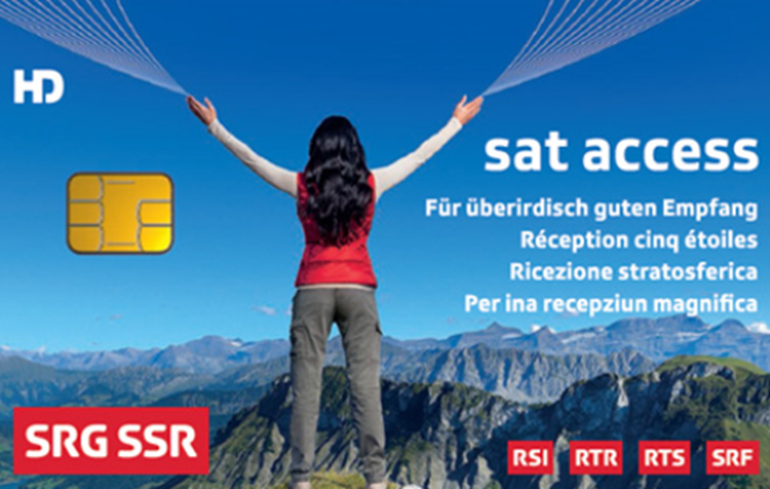 Répartition des cartes Sat Access
4314 cartes au 31.03.2015
Carte Sat Access					CHF   60.- Initialisation										CHF 120.- Distribution


Renouvellement					CHF 120.- /an

Redevance suisse					CHF 462.- /an
1er janvier 2015


Entrée en vigueur de la loi sur la TVA Européenne dans le pays d’utilisation.


+ TVA sur le tarif carte Sat Access
Barème selon les pays européens
La SSR et la 5ème Suisse
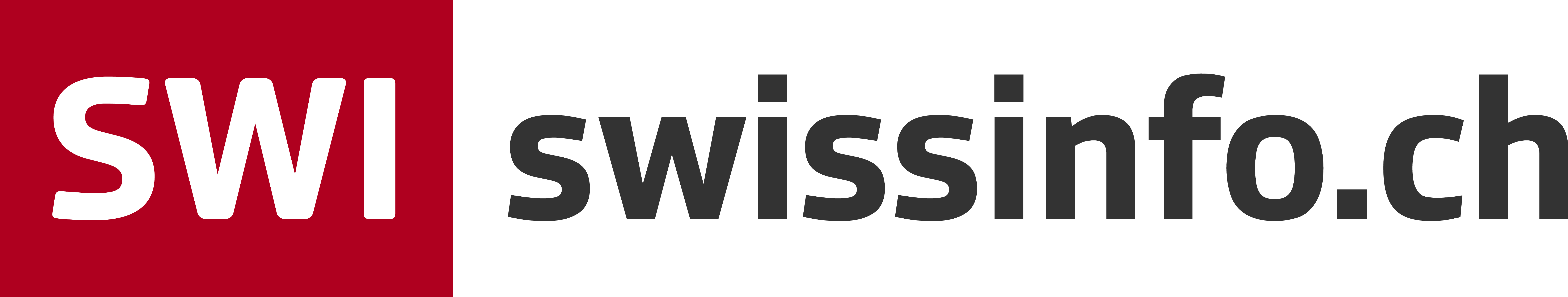 1’562’000 visites mensuelles
10 langues
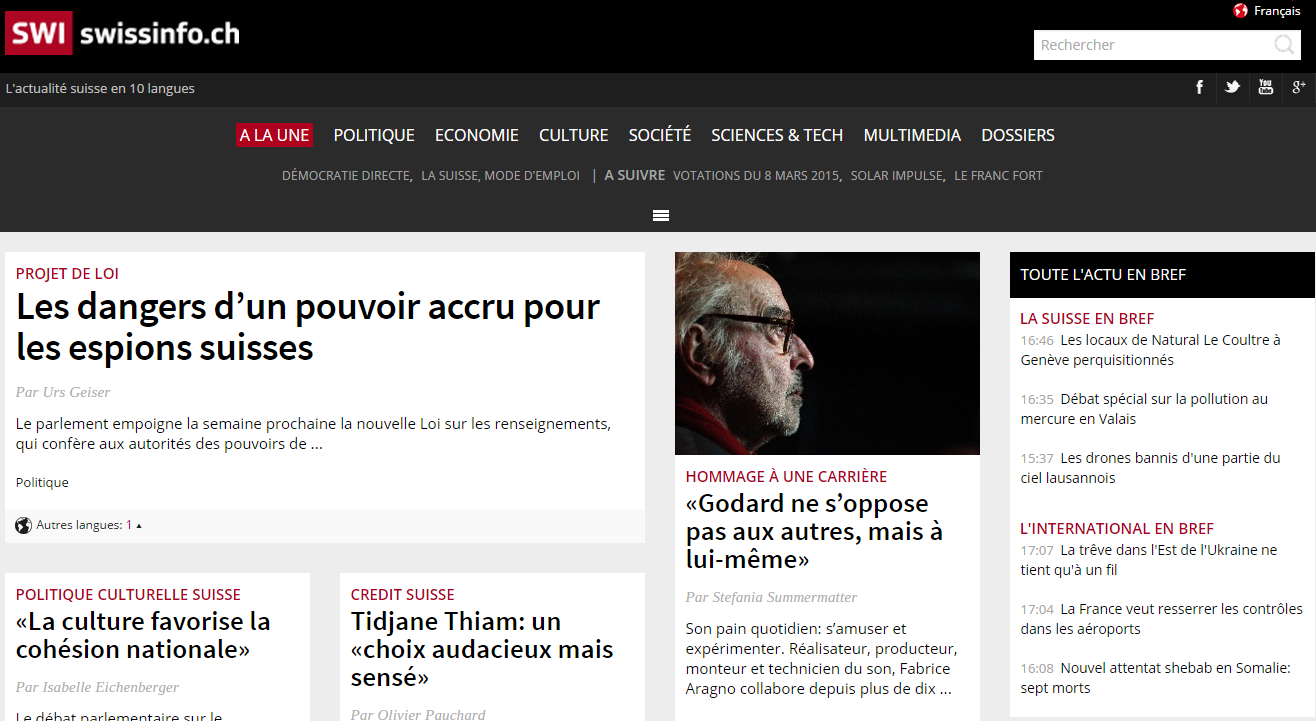 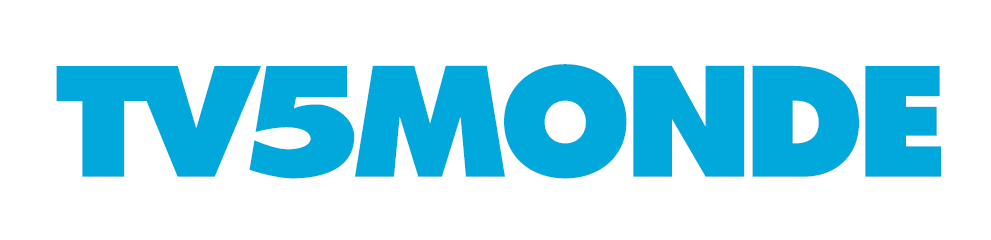 6’000 heures de programmes suisses en 2014
250 millions de foyers connectés dans le monde
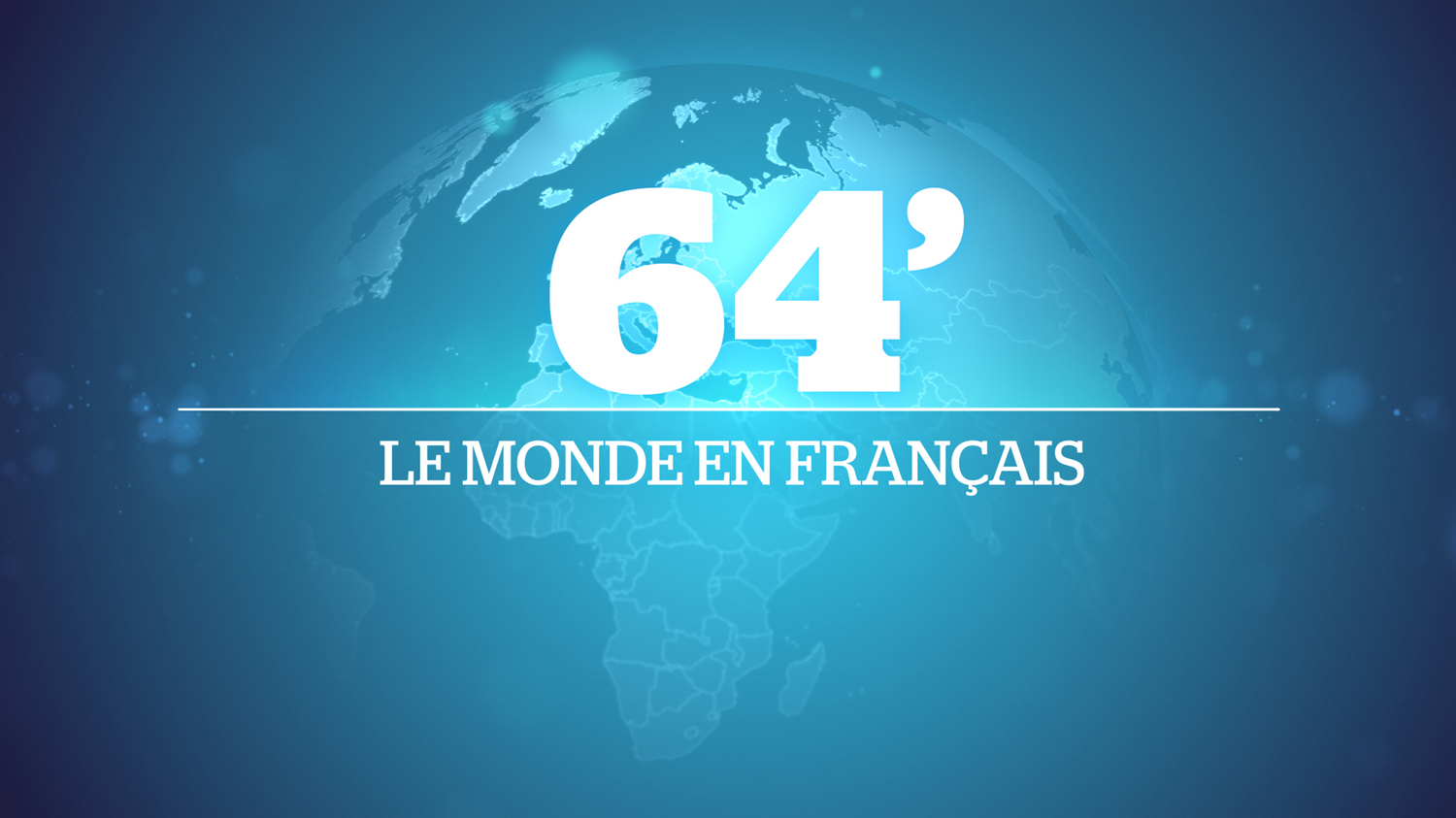 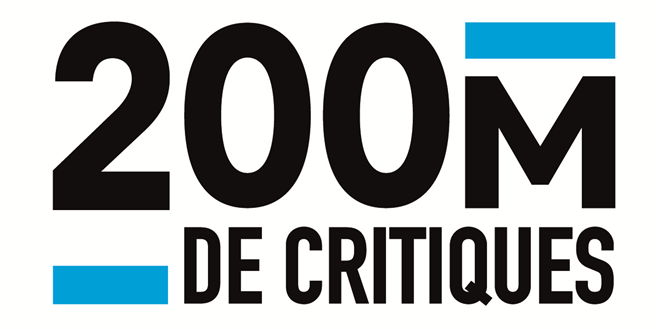 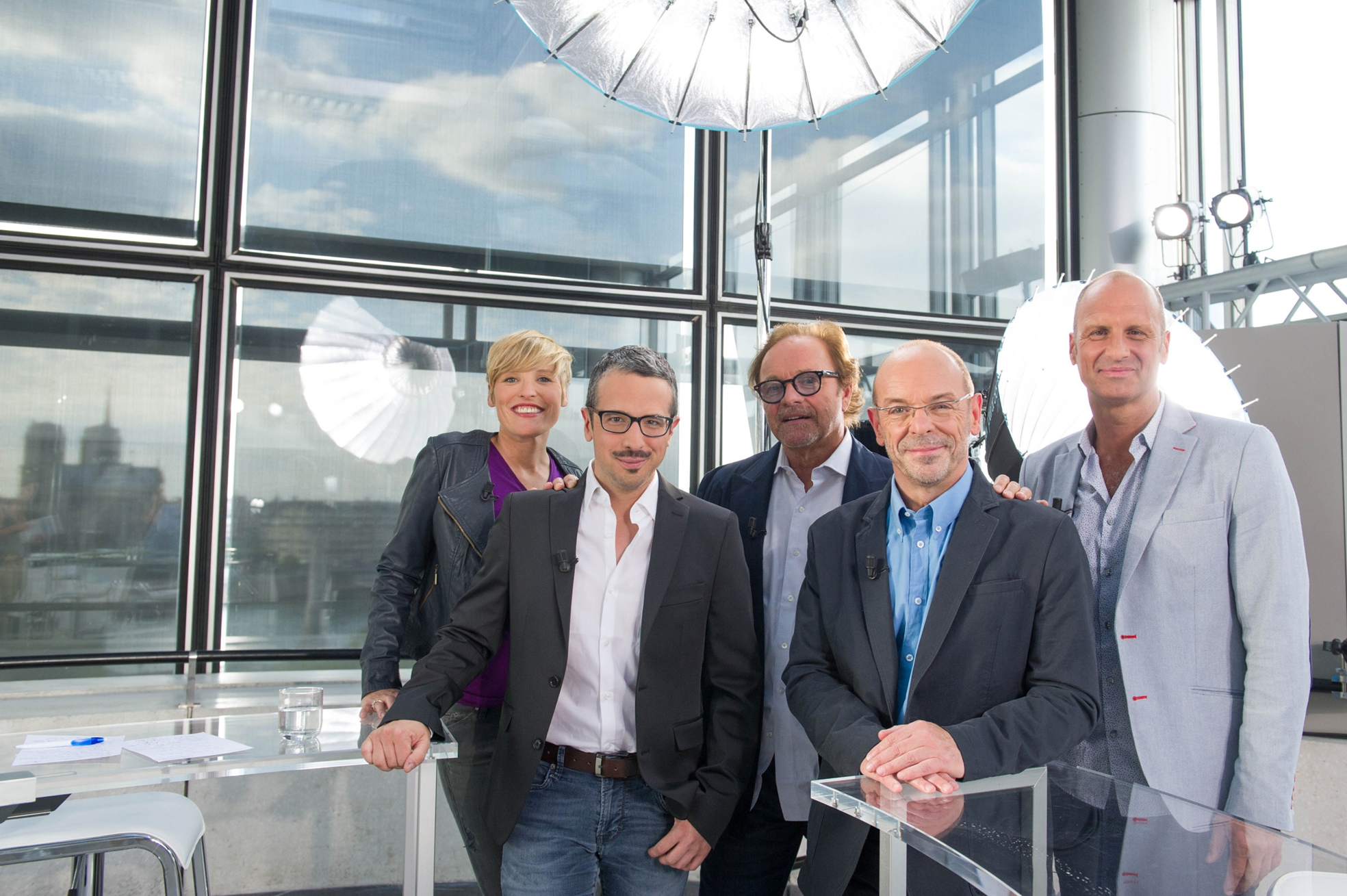 Logo 64 minutes

Logo 200 M critiques
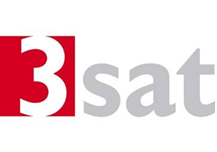 1’000 heures de programmes suisses
63 millions de foyers connectés en Europe
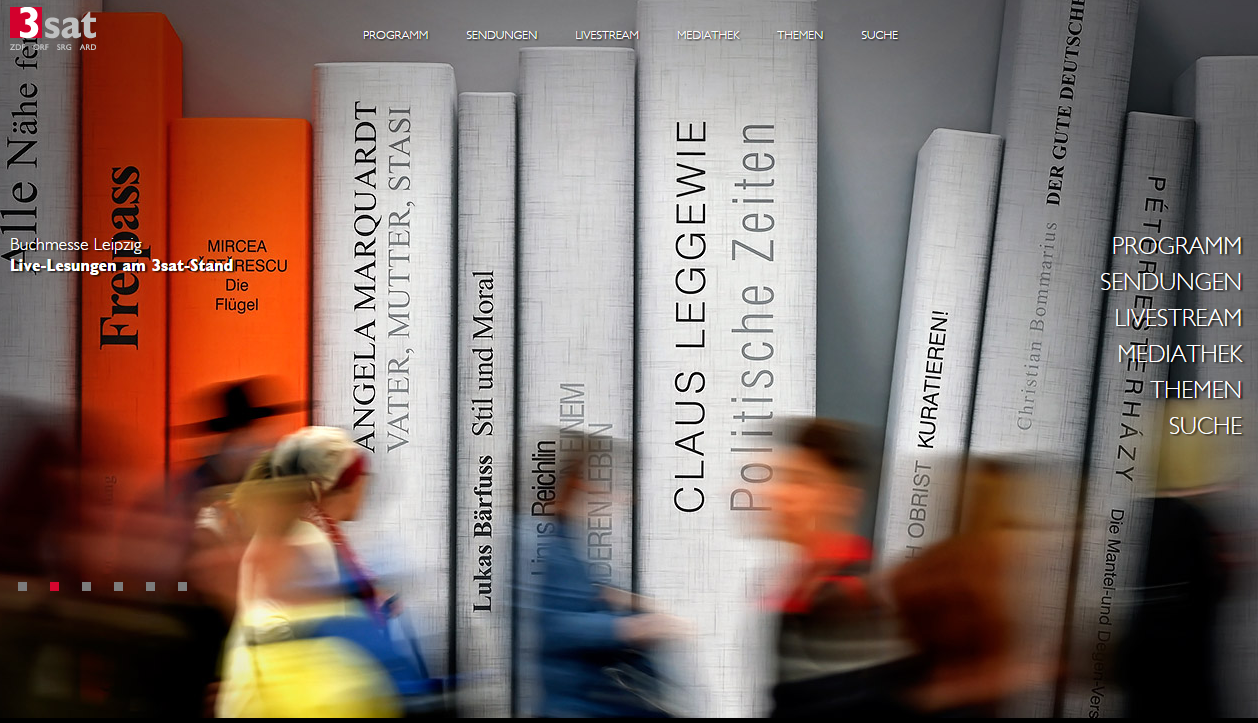 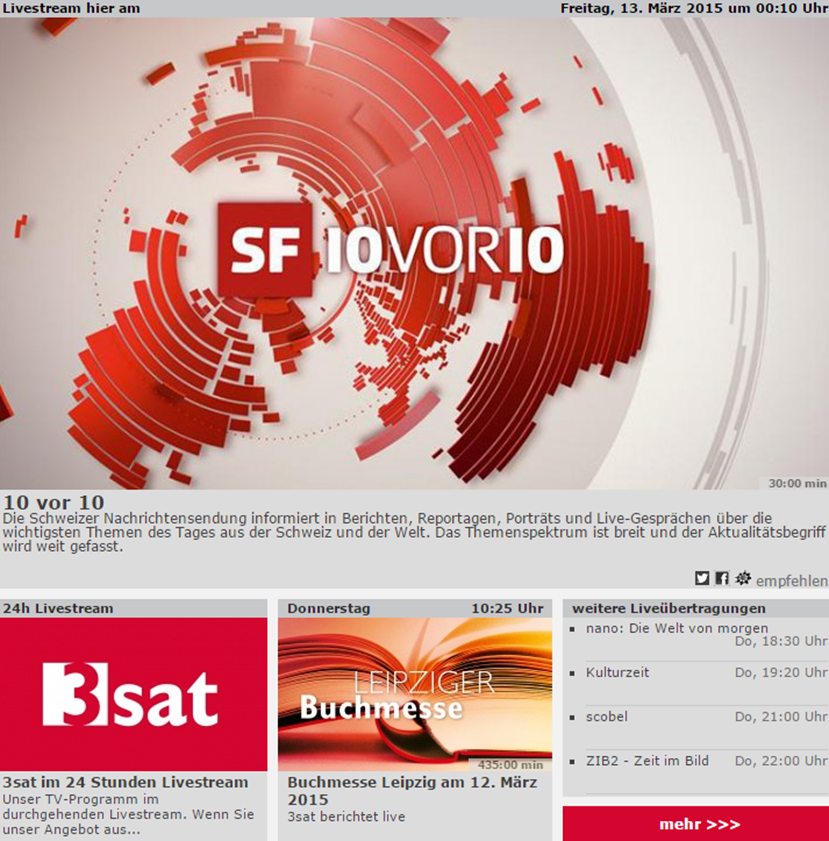 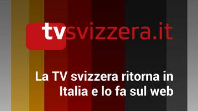 Lancé en 2014
77’000 visites mensuelles
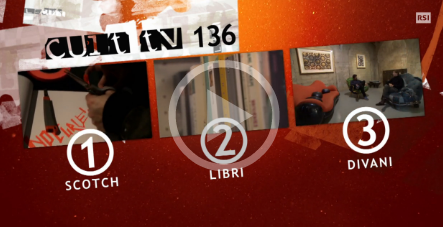 Toutes les plateformes SSR en accès VOD libre !
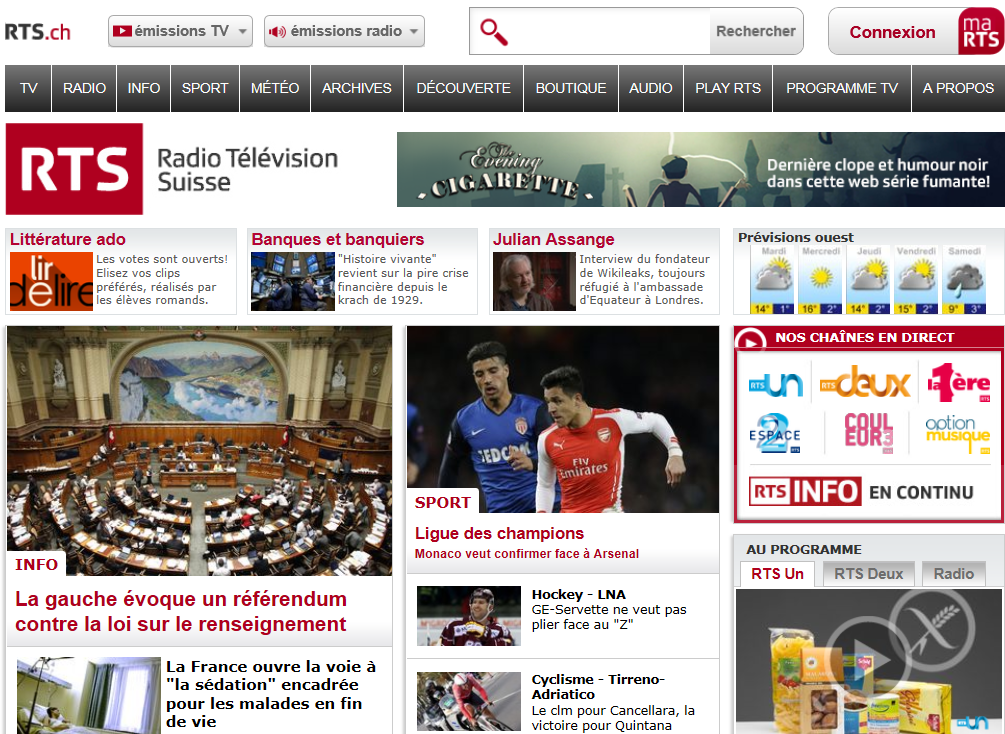 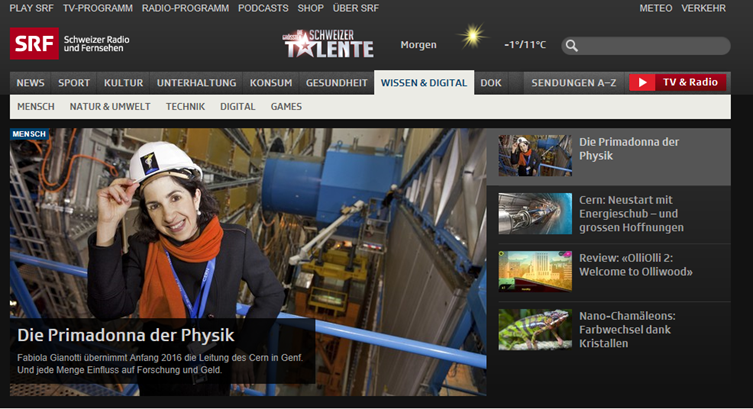 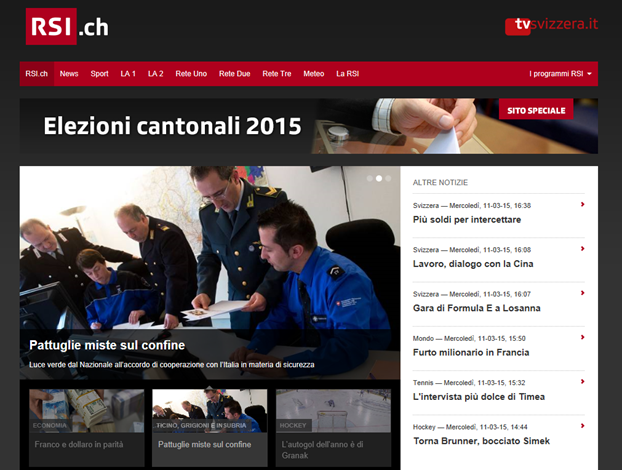 Accès VOD aux player SSR
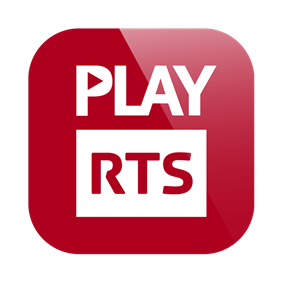 Accès radios SSR non géo-localisés
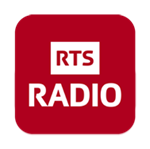 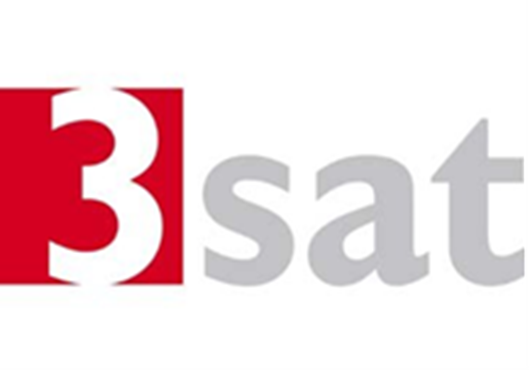 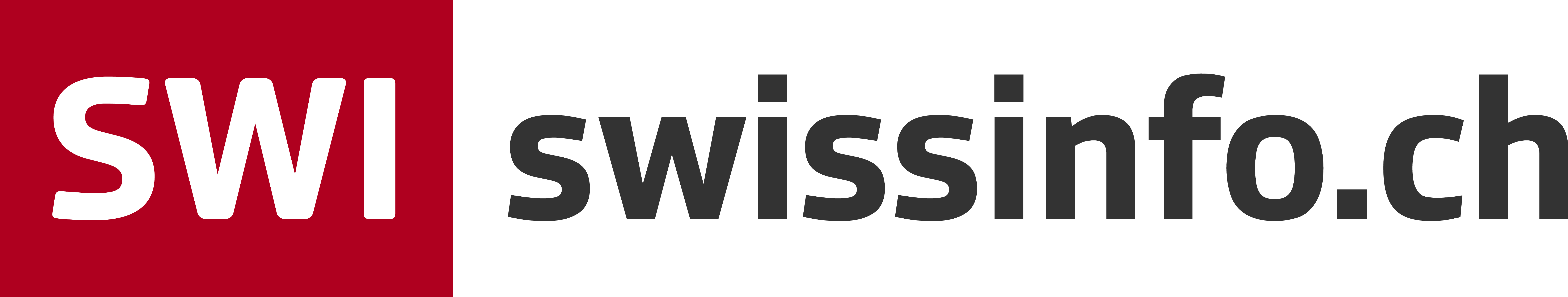 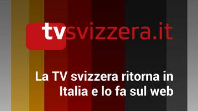 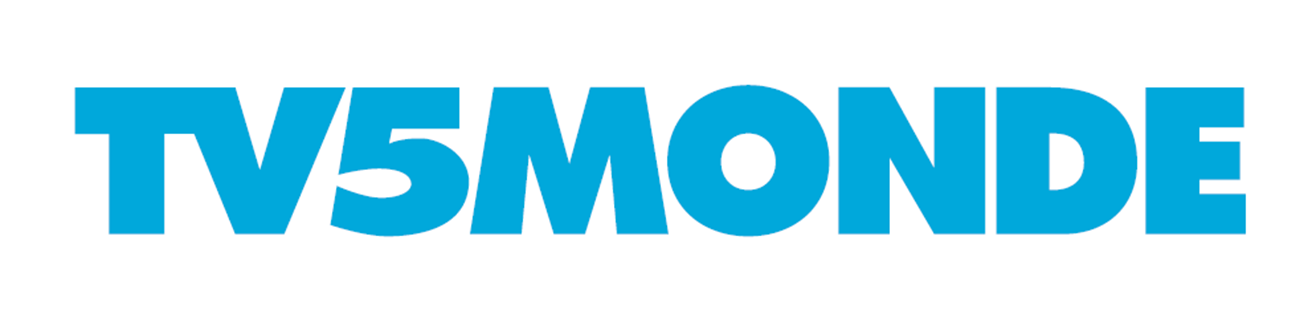 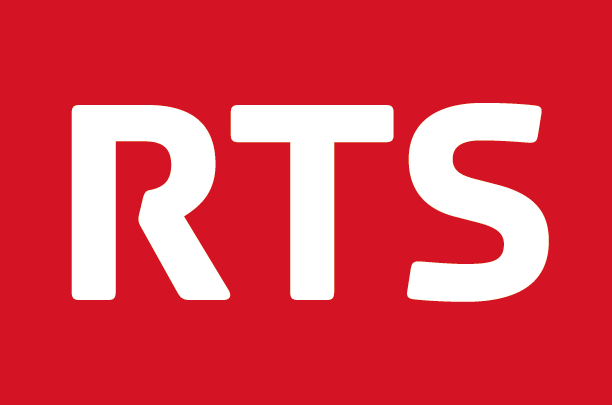 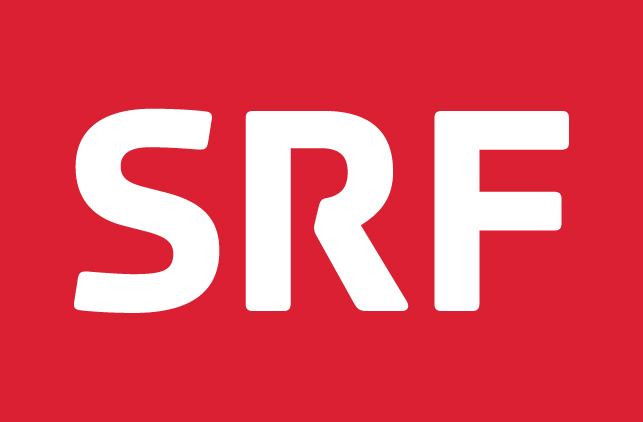 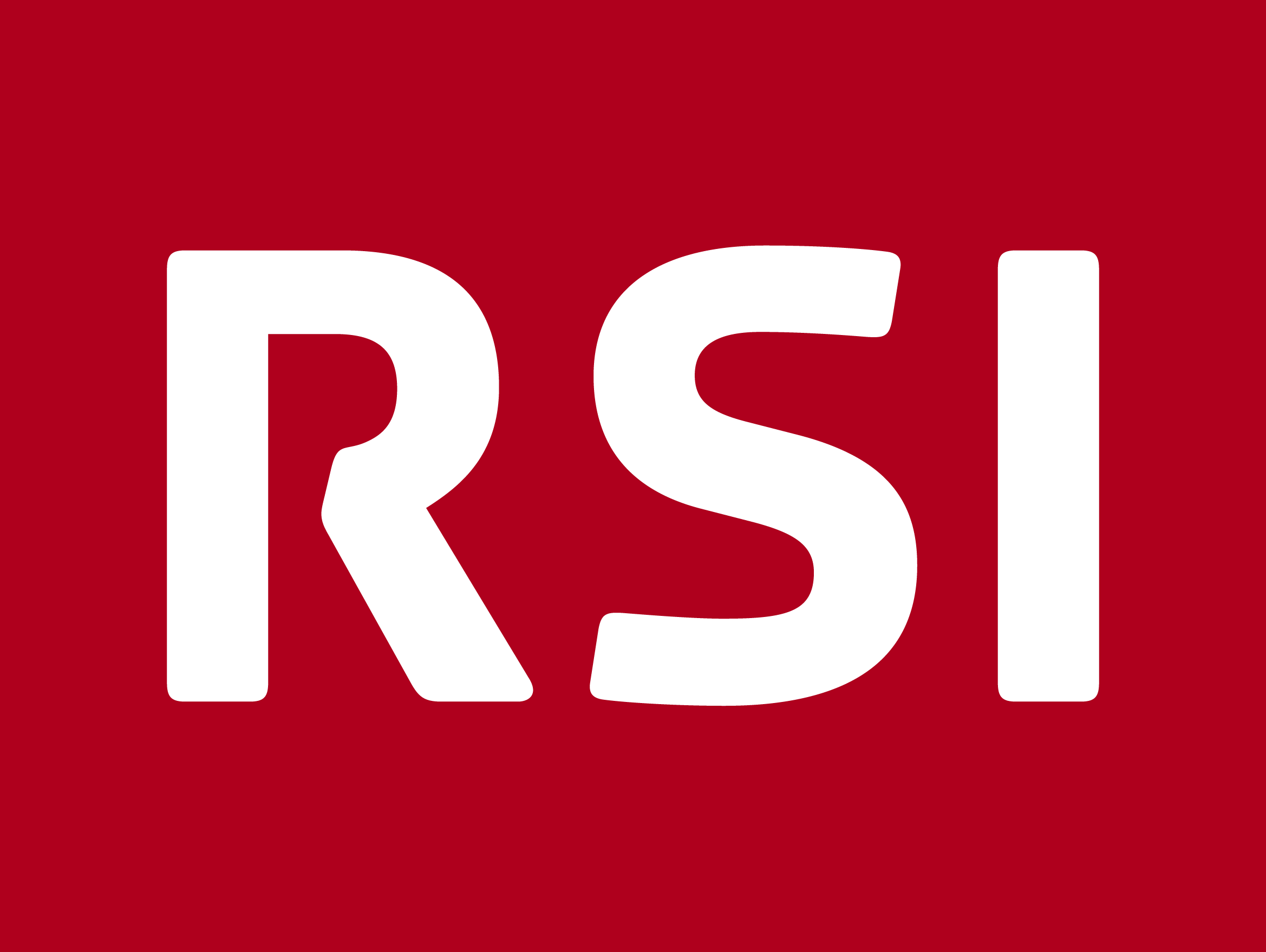